Забытые традиции
народов мира
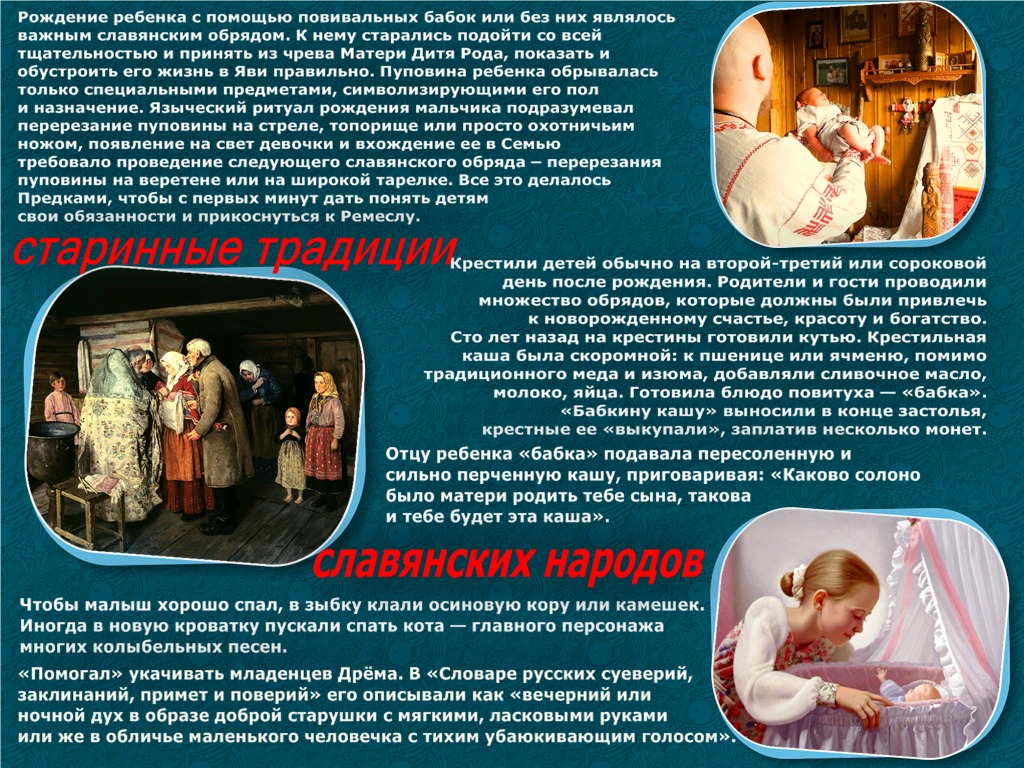 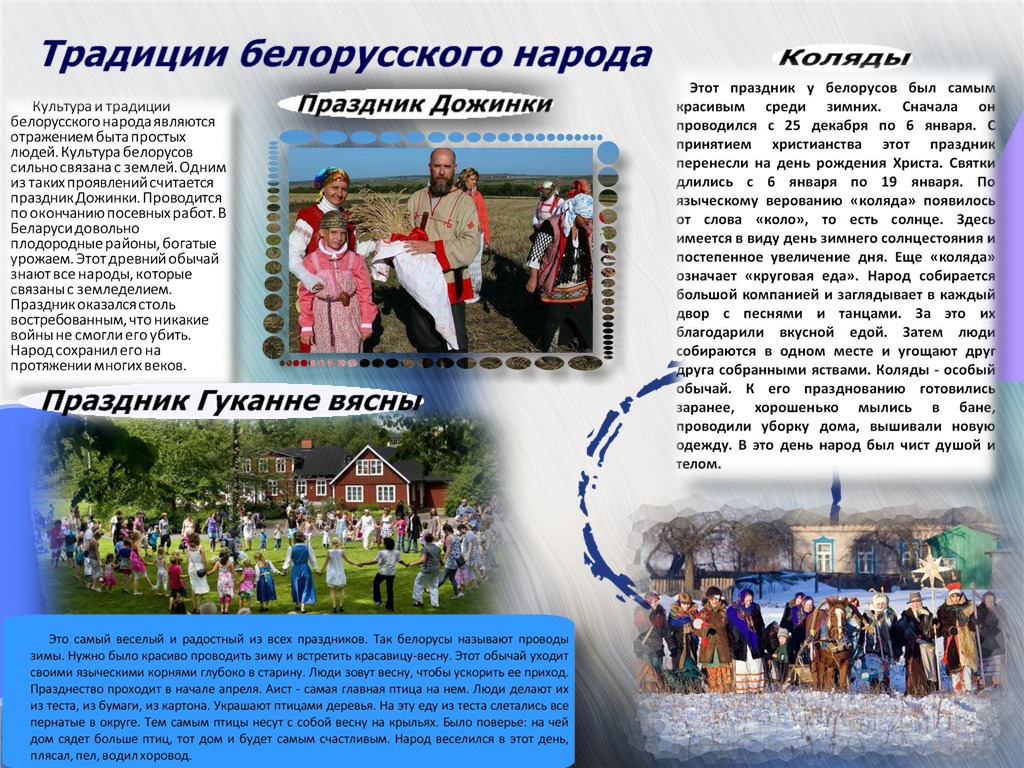 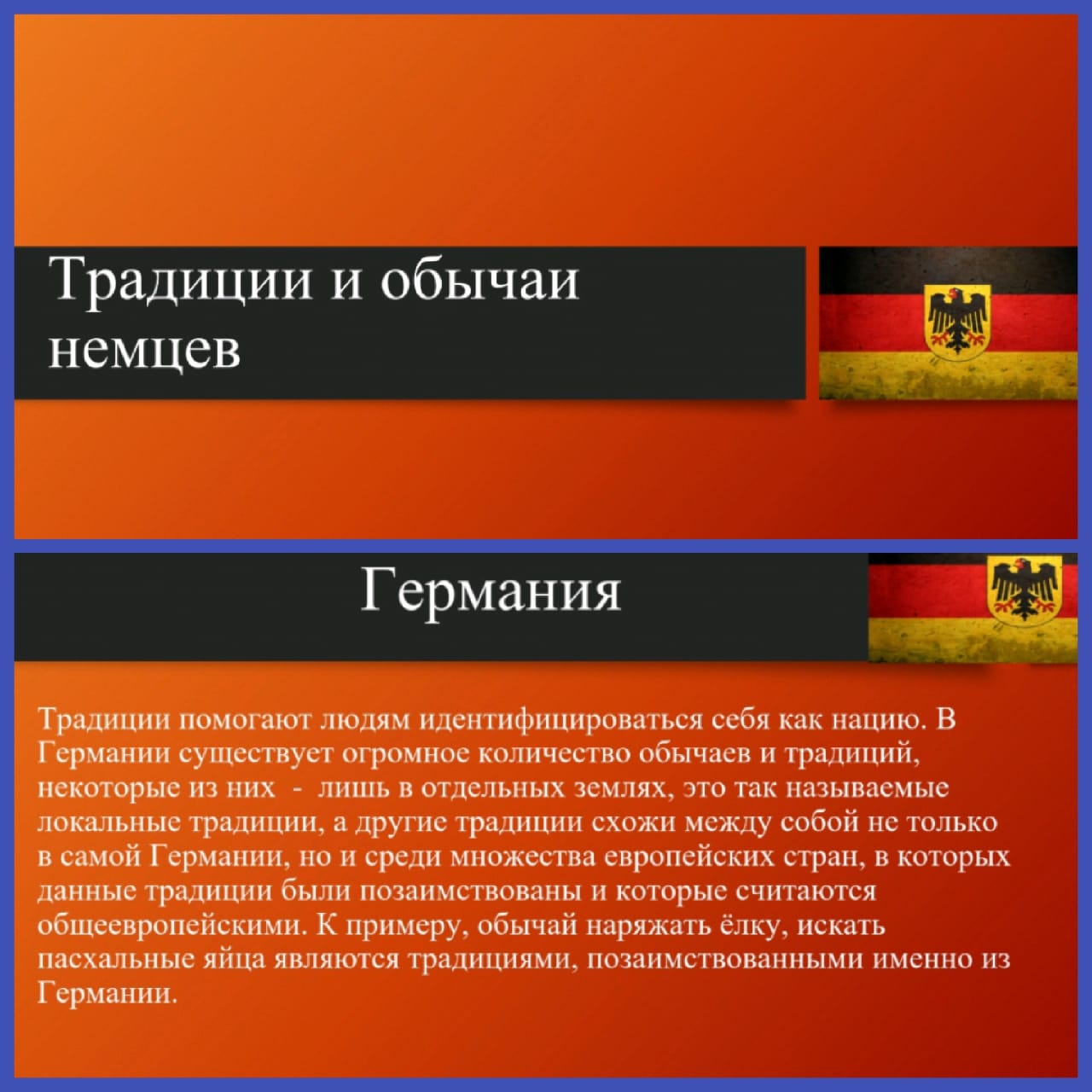 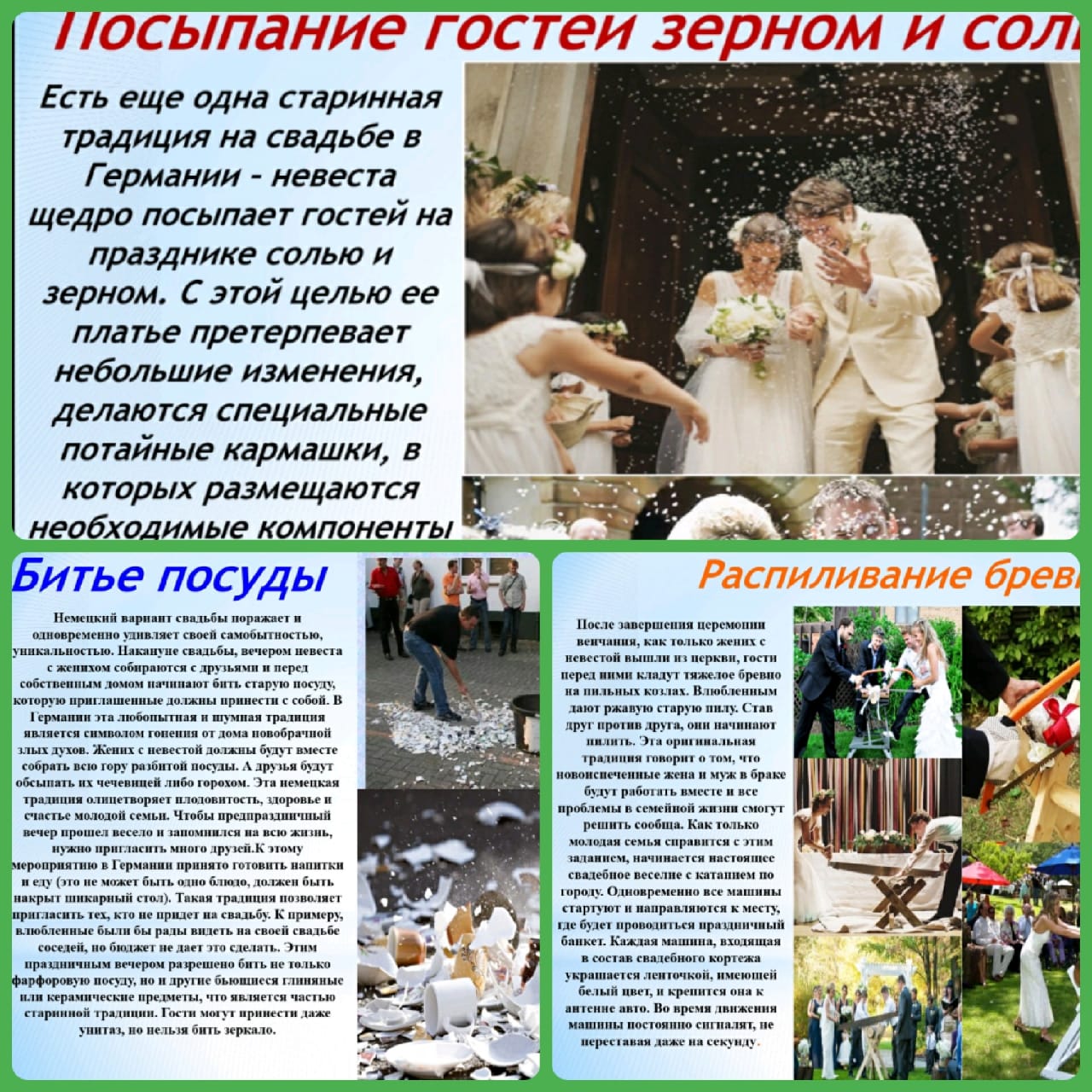 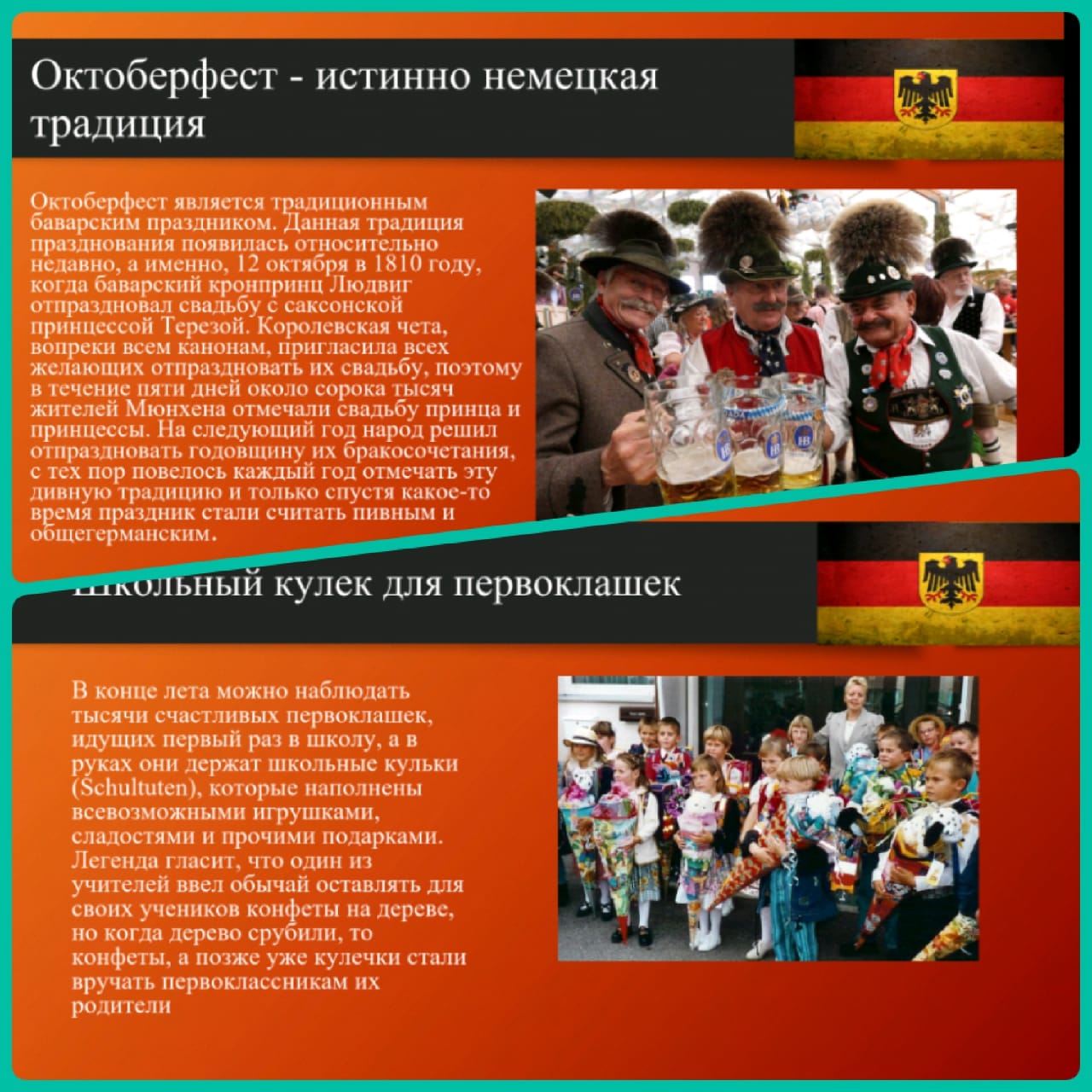 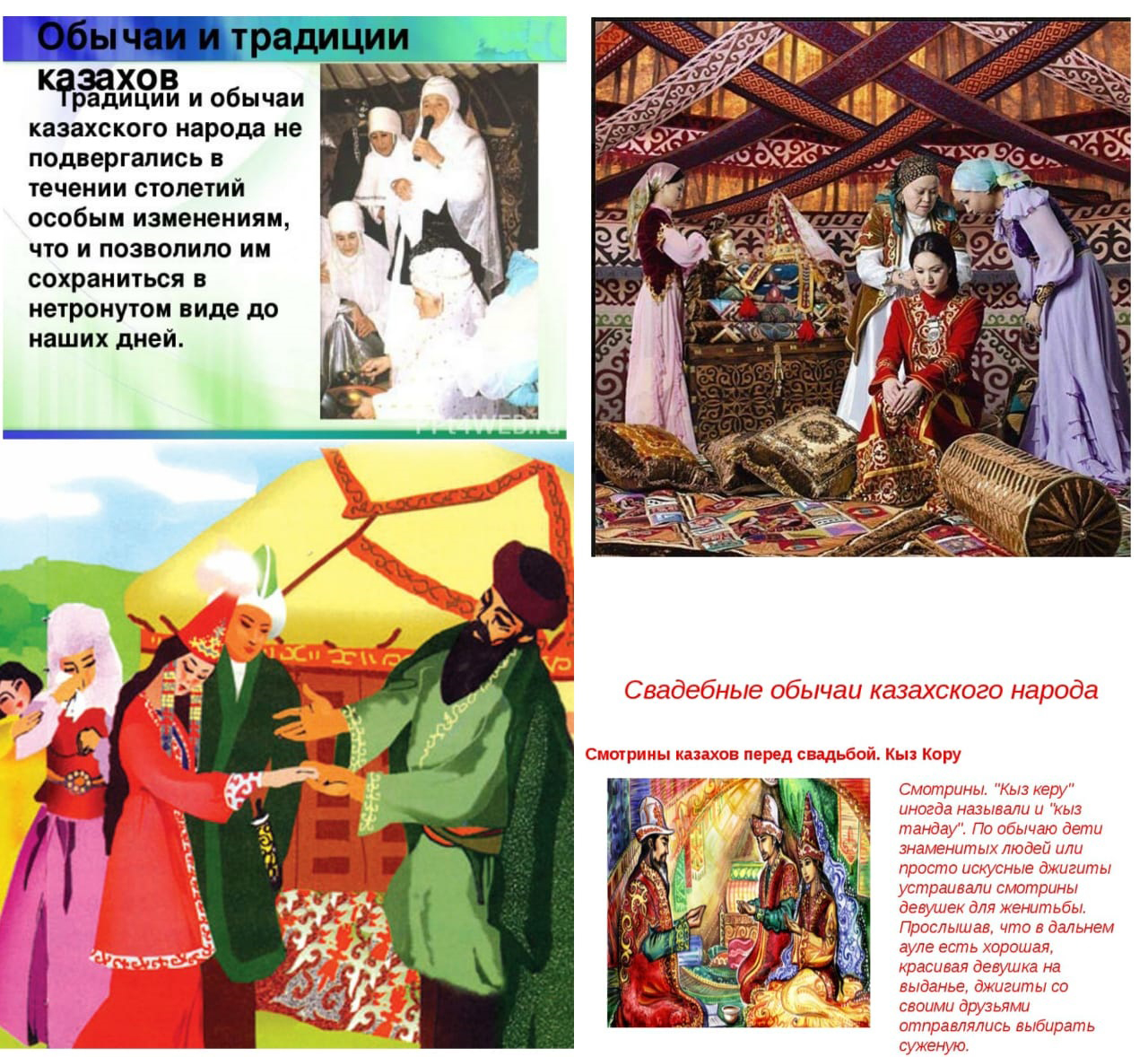 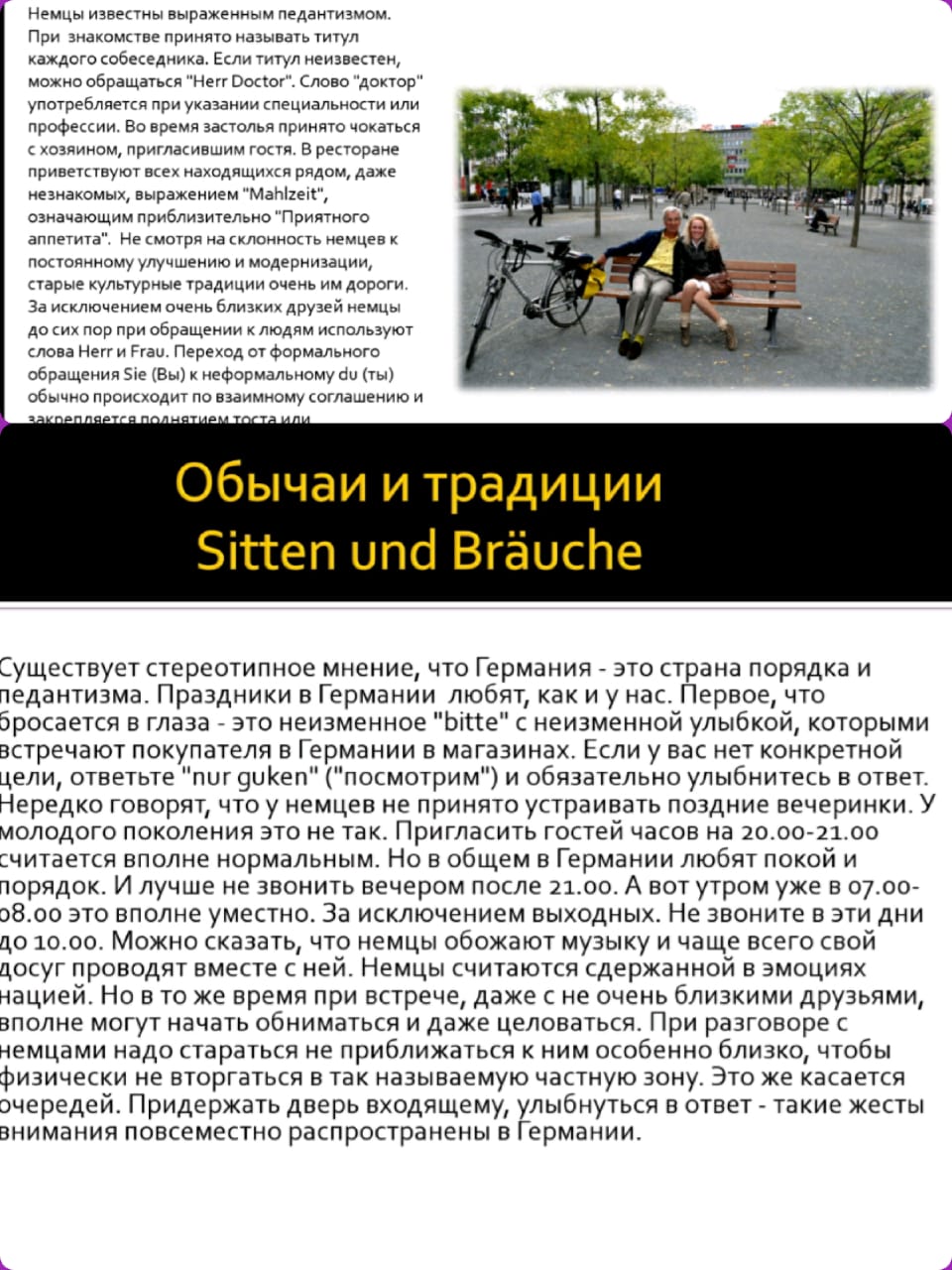